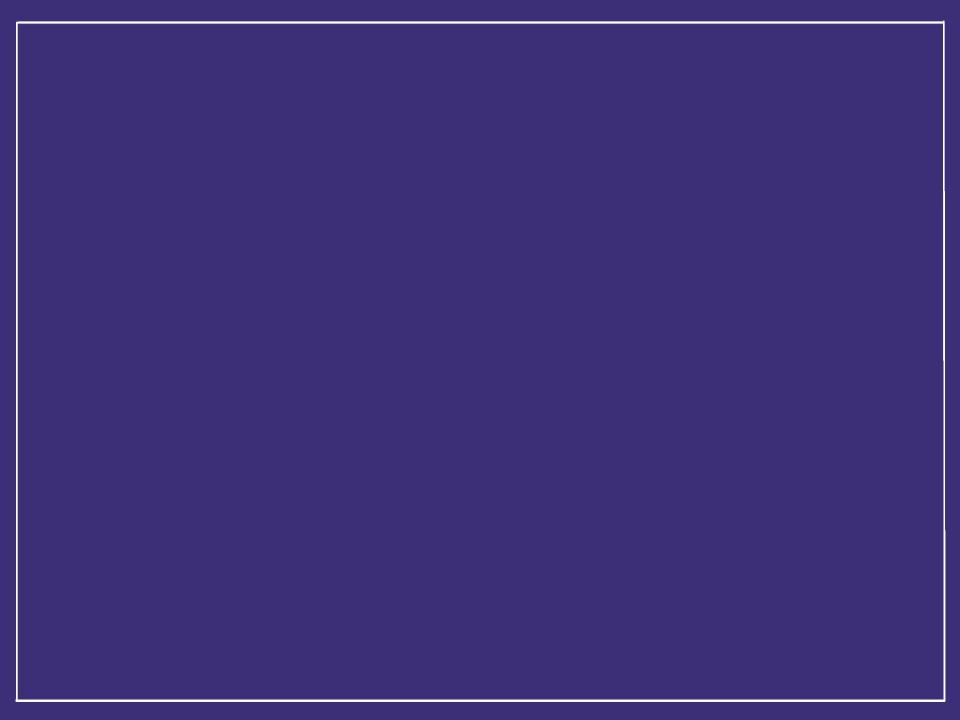 Тюмень
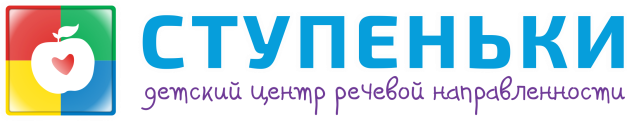 Влияние психоэмоционального состояния ребенка на его здоровье. Опыт детского центра                  «Ступеньки»
Тюмень
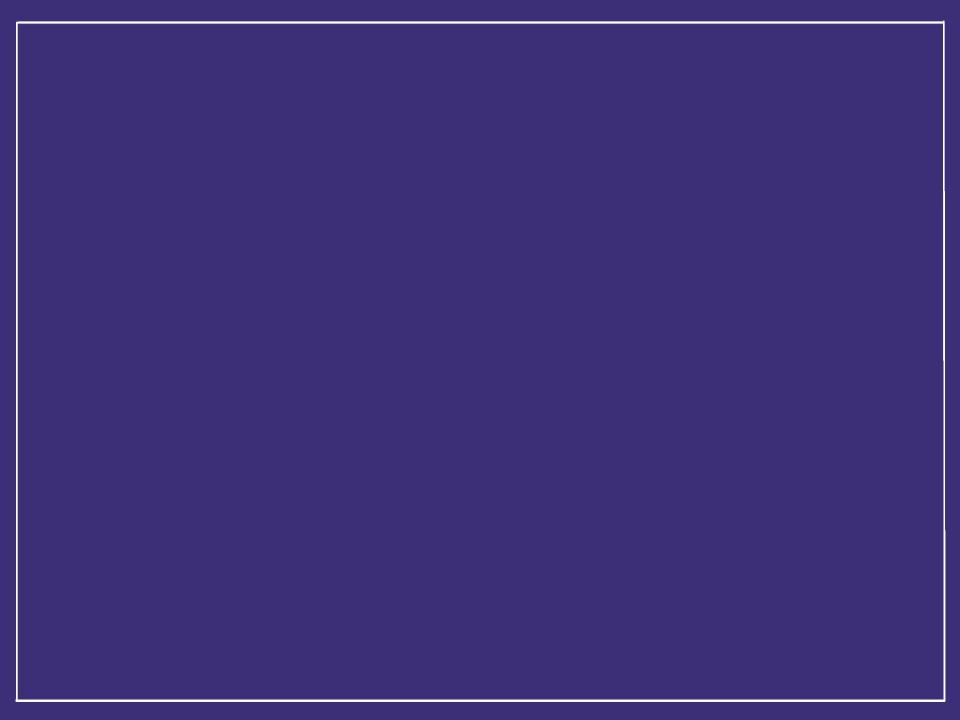 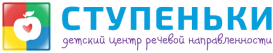 а
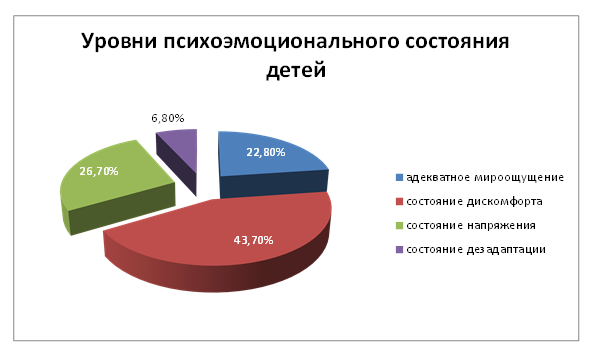 Тюмень
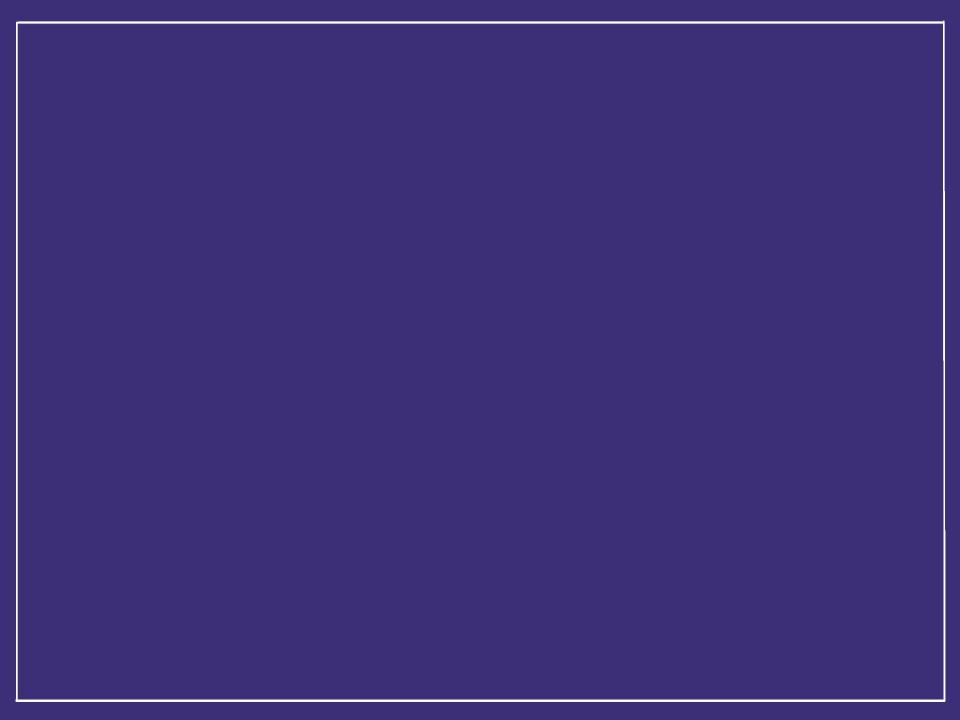 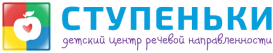 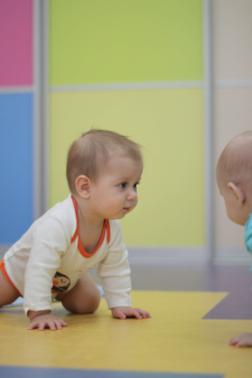 Рассмотрим подробнее
Тюмень
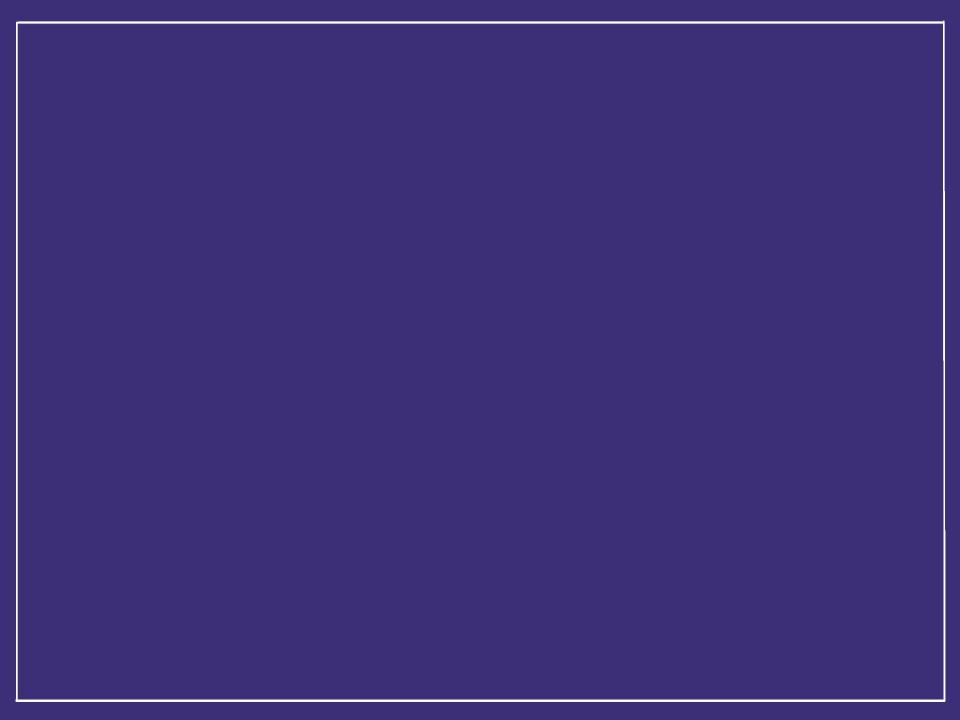 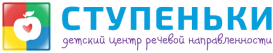 Развитие эмоционального интеллекта (EQ)
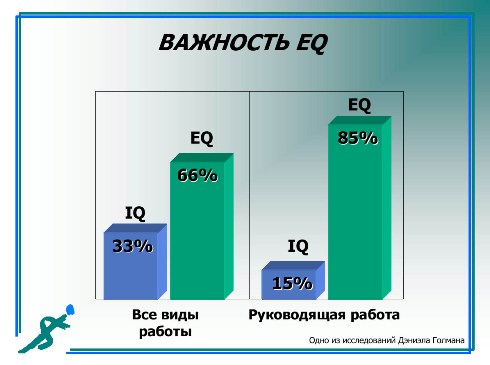 Тюмень
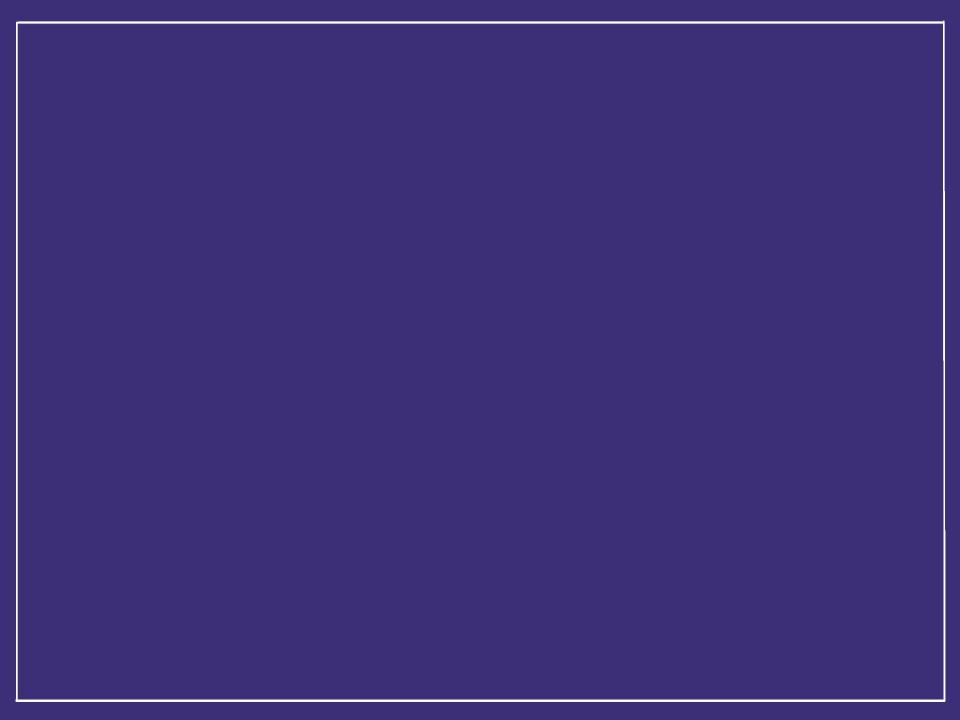 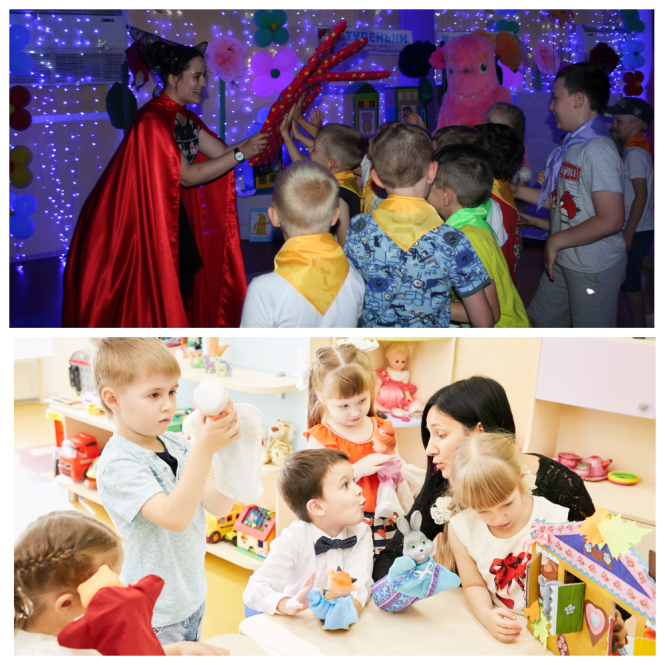 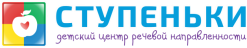 Занятия по развитию EQ
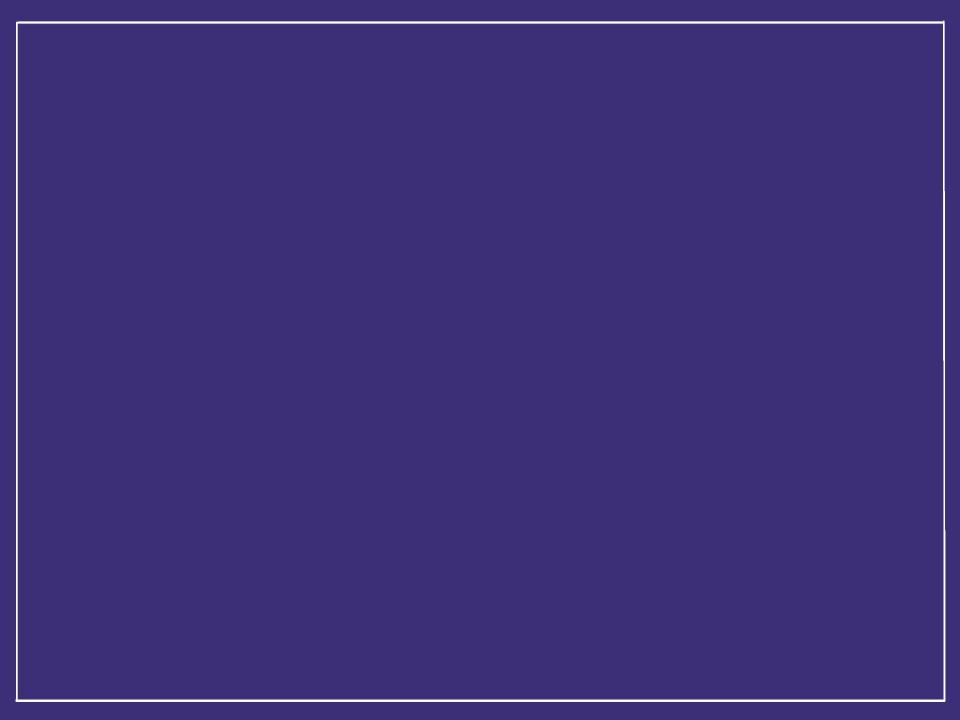 Тюмень
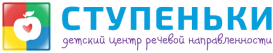 Занятия по развитию EQ
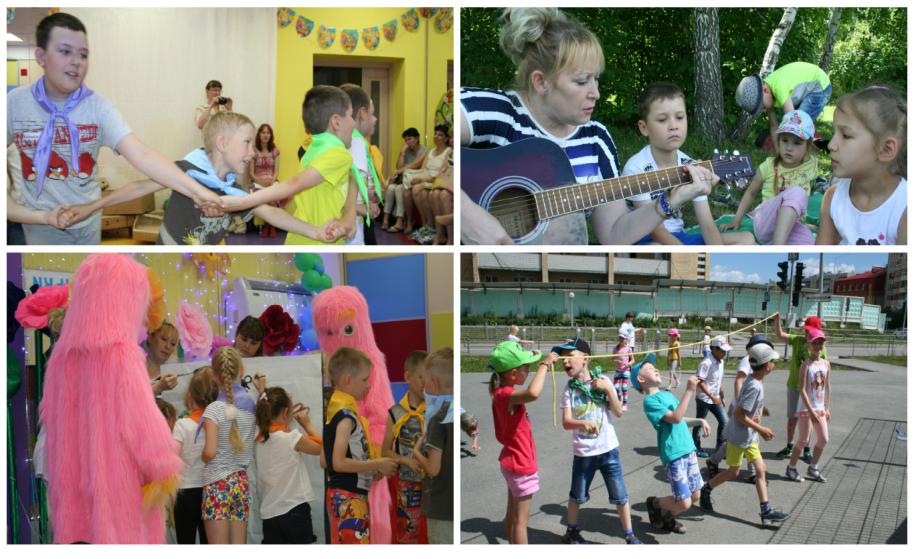 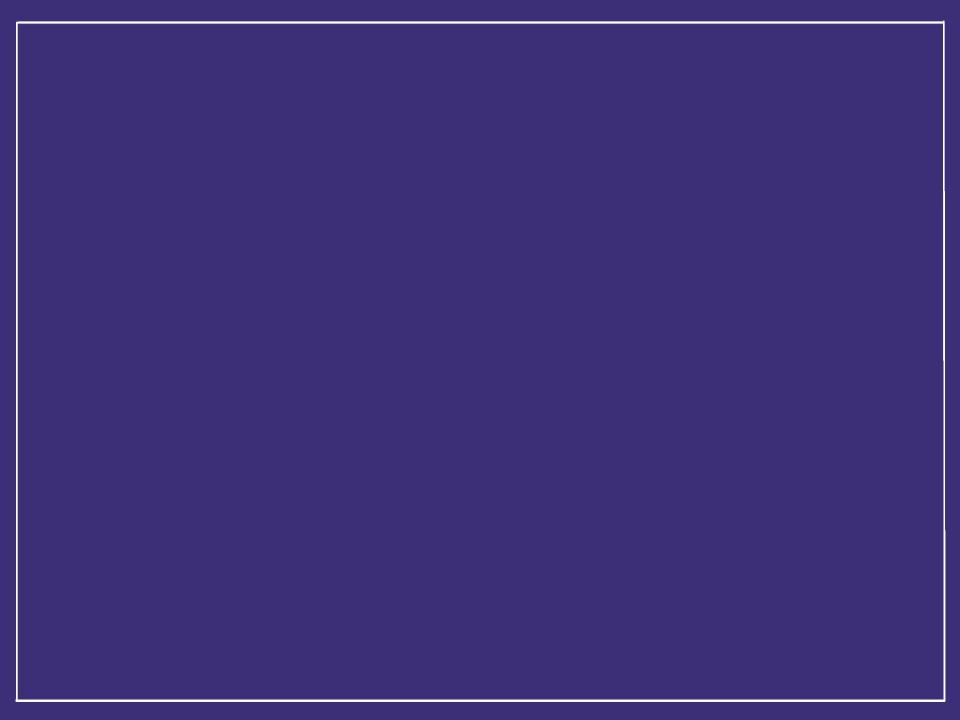 Тюмень
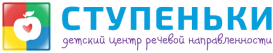 Праздники с элементами  методики развития EQ
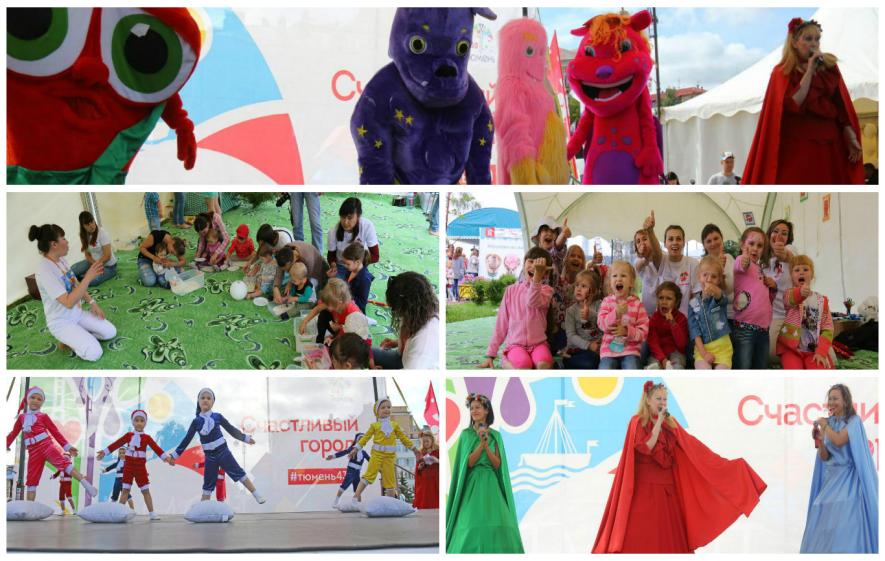 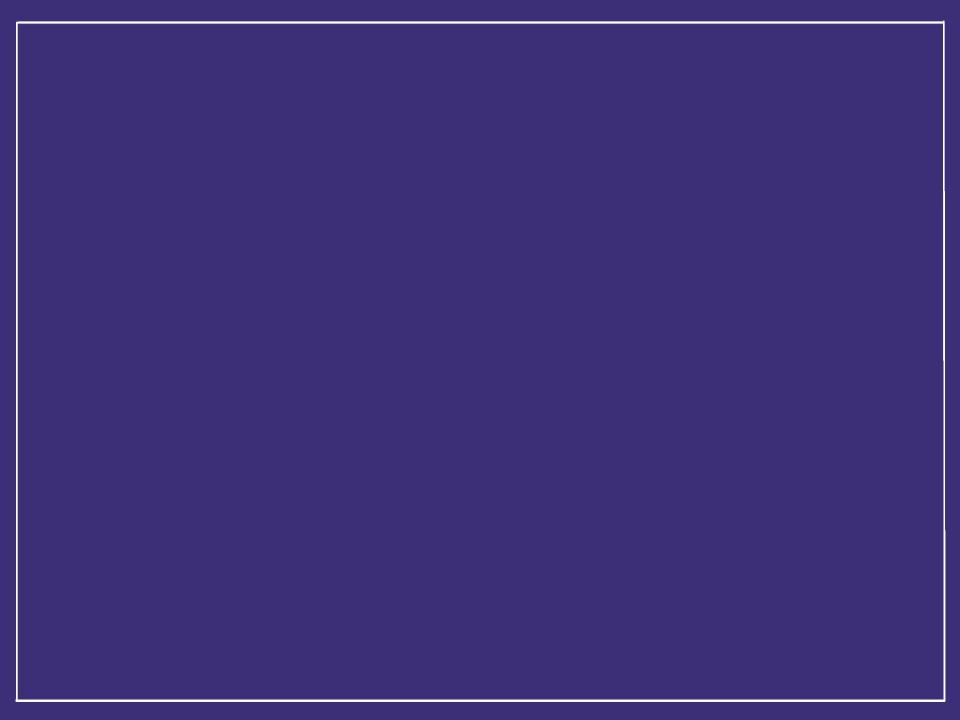 Тюмень
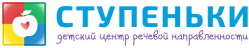 Методика прогрессивной мышечной релаксации         Э. Джекобсона
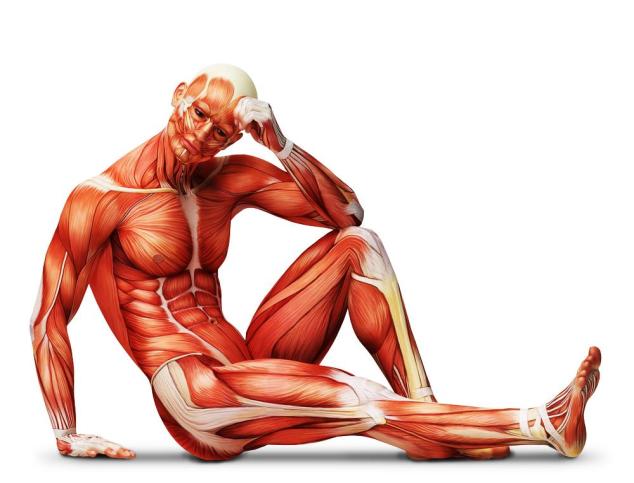 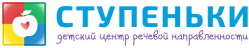 ё
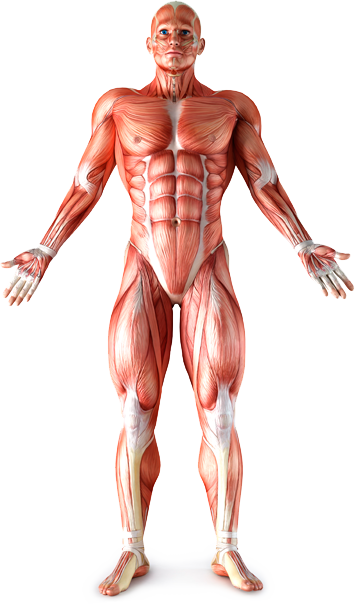 РАССЛАБЛЕНИЕ
выдох
15-20 сек
НАПРЯЖЕНИЕ
вдох
5-10 сек
Отдельные группы мышц - контраст с напряжением
Спокойная расслабляющая музыка
Всё тело - мышечная релаксация по представлению
ОБЯЗАТЕЛЬНОЕ УСЛОВИЕ:
концентрация внимания на процессе напряжения, расслабления и особенно на ощущениях, возникающих при переходе мышцы от напряженного состояния к расслабленному
Упражнения делаются перекрёстно, т.е. "левое плечо - правое плечо"
Закрытые глаза, ровное дыхание,  удобная поза: сидя или лежа
2-3повторения на каждое упражнение
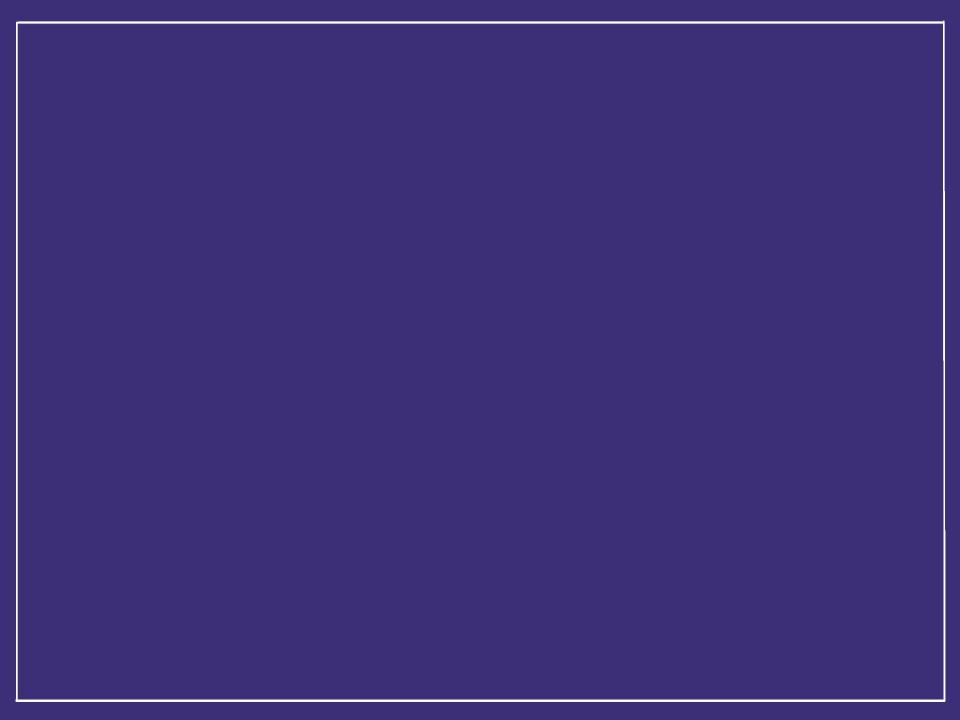 Тюмень
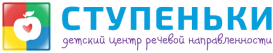 Примеры упражнений ПМР
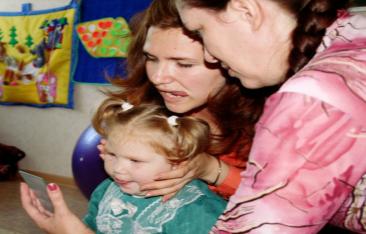 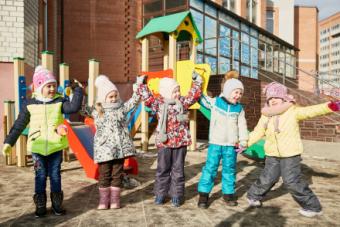 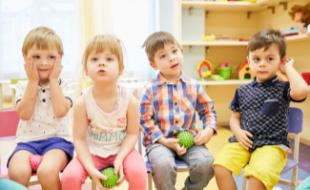 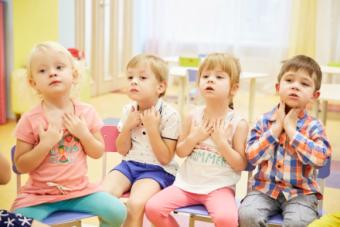 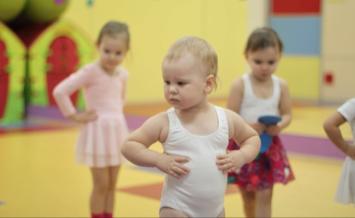 Тюмень
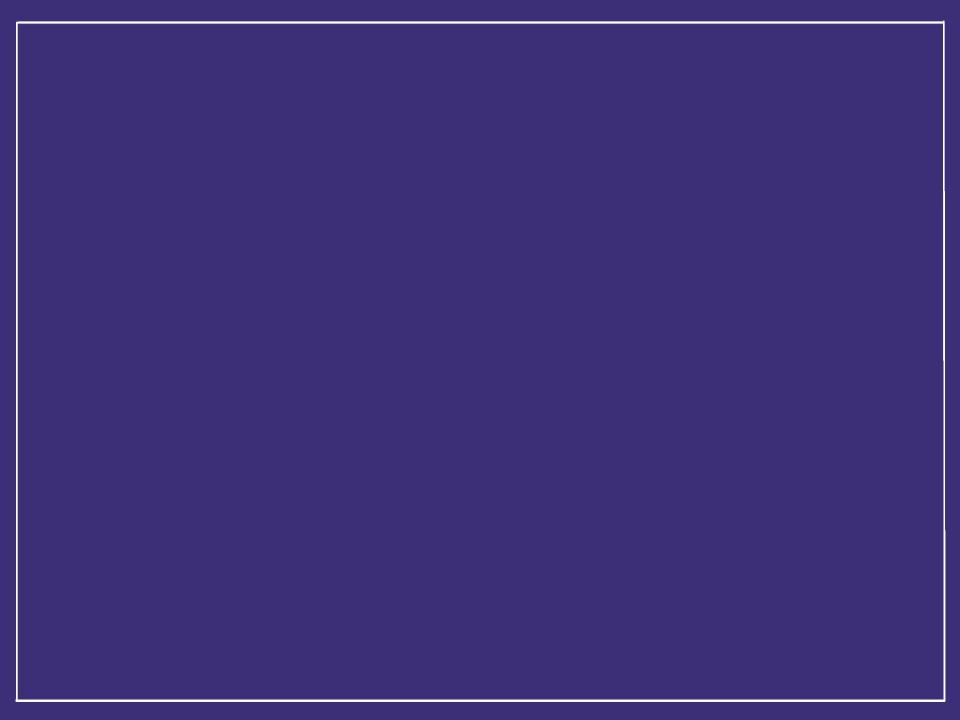 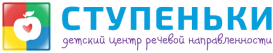 Как это работает с детьми?
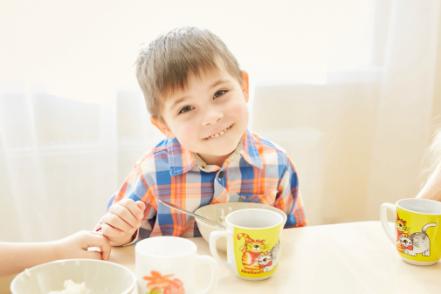 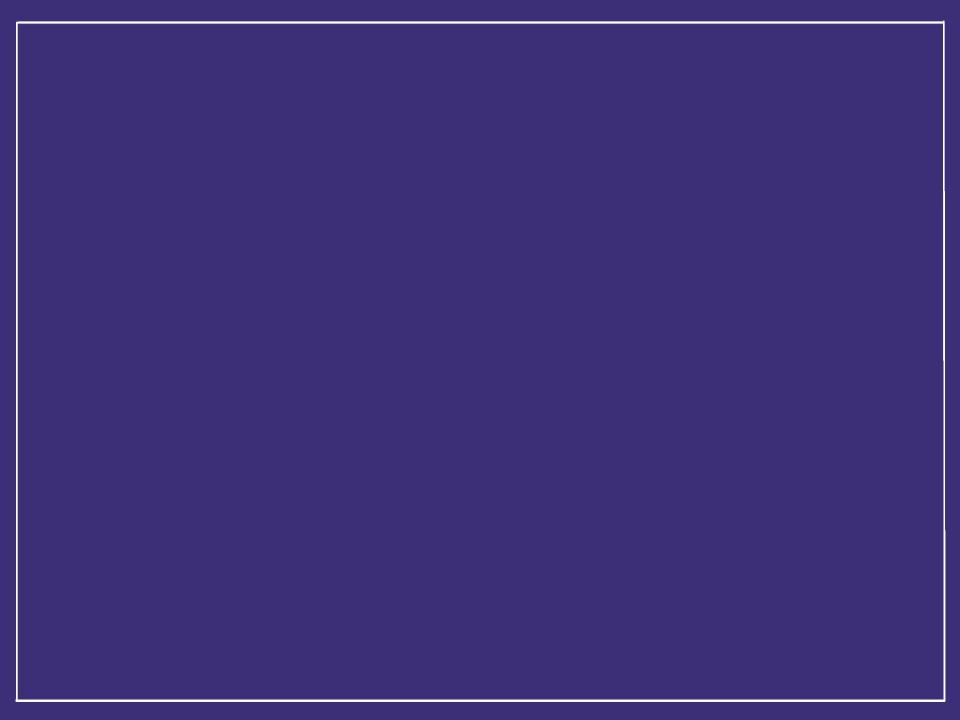 Тюмень
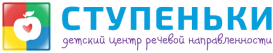 Кружки, спортивные секции
Фобии
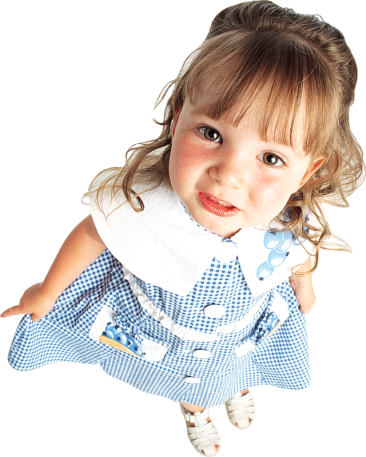 Огромный поток новой информации
Страхи
Соматические расстройства
Огромный поток новой информации
Тревожность
ВАЖНО правильно помочь ребенку снимать мышечное напряжение!
Тюмень
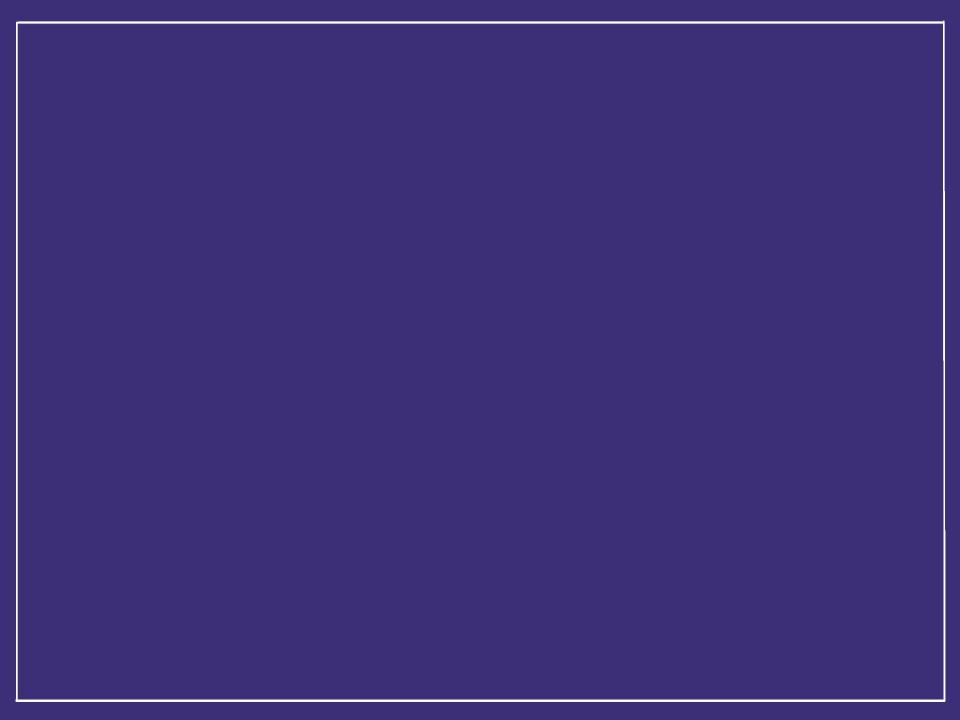 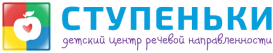 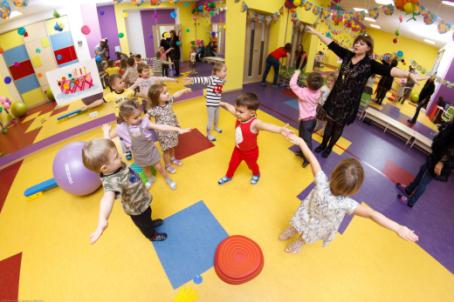 Упражнения ПМР на занятиях и в режимные моменты
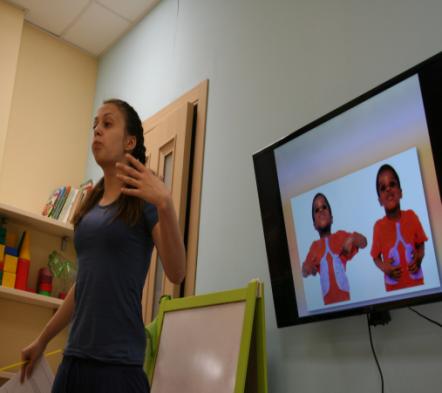 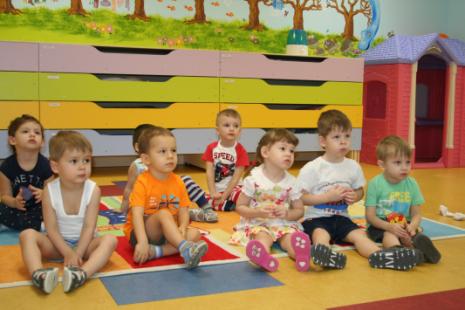 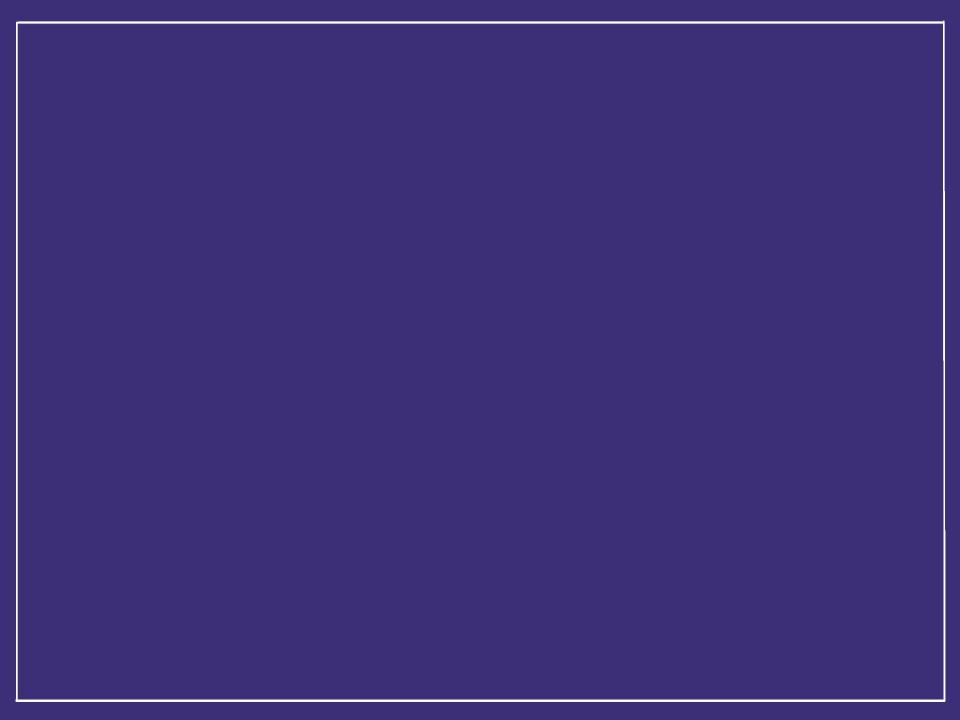 Тюмень
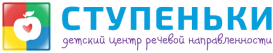 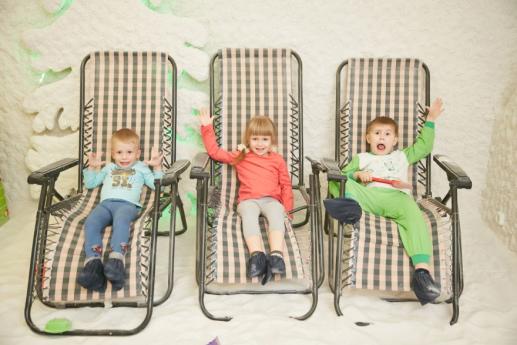 Курс галоператии состоит из 10 посещений,  длительностью 40 минут
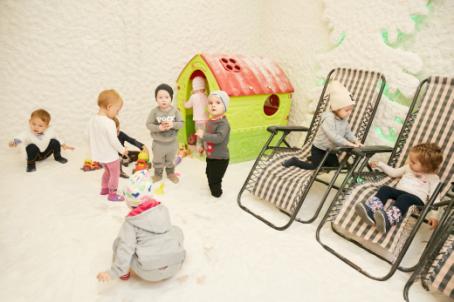 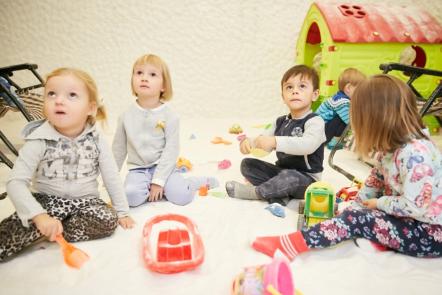 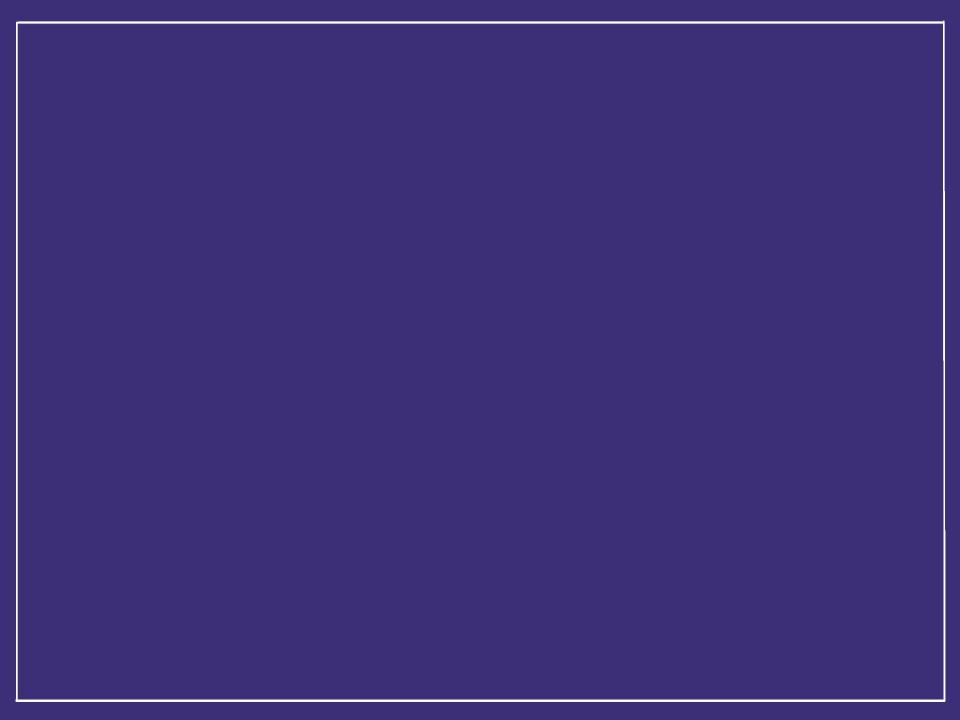 Тюмень
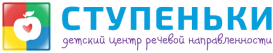 Развитие эмоционального интеллекта
Методика прогрессивной мышечной релаксации
Курс галотерапии
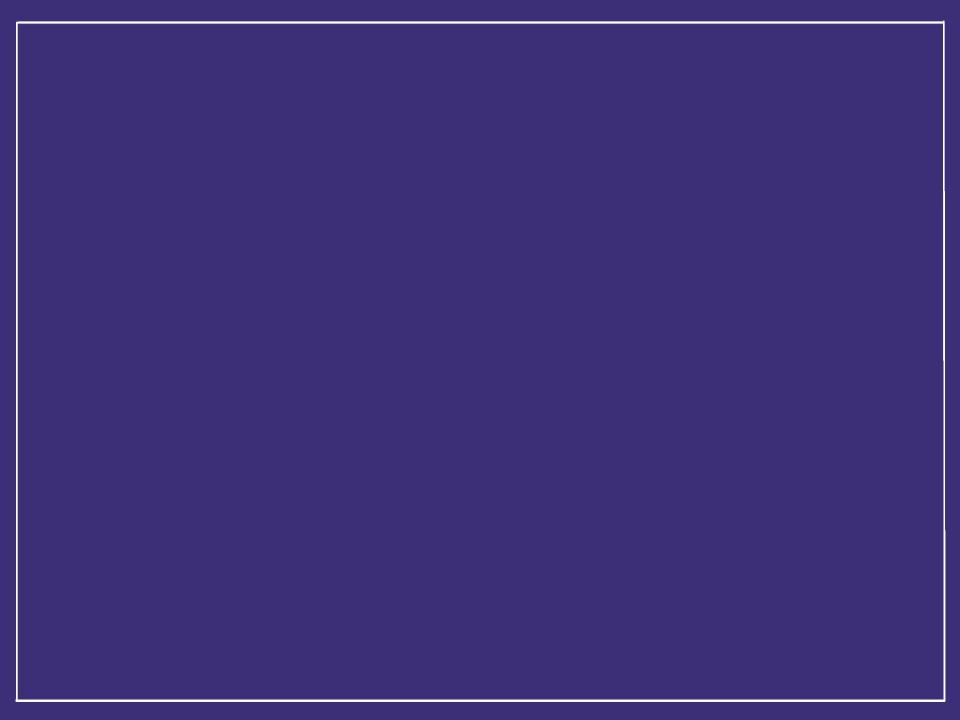 Тюмень
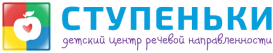 Спасибо за внимание!
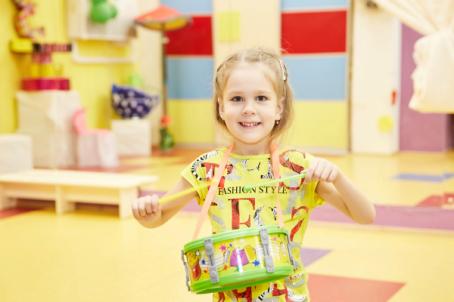 www.stupenki.com
г. Тюмень, ул. Е.Богдановича,16, 
ул. Депутатская,121
Тел. +7(3452) 500-908